Übertritt in die Primarstufe
Schuljahr 2024/25
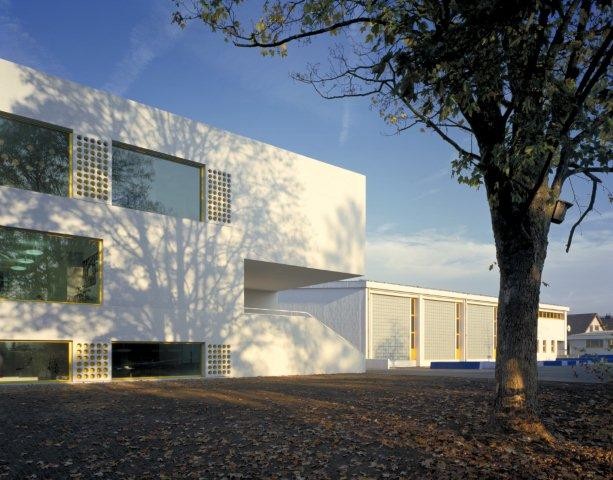 Informationsanlass für Eltern
Dienstag, 6. Februar 2024
Donnerstag, 8. Februar 2024
Durch die Präsentation begleitet Sie:
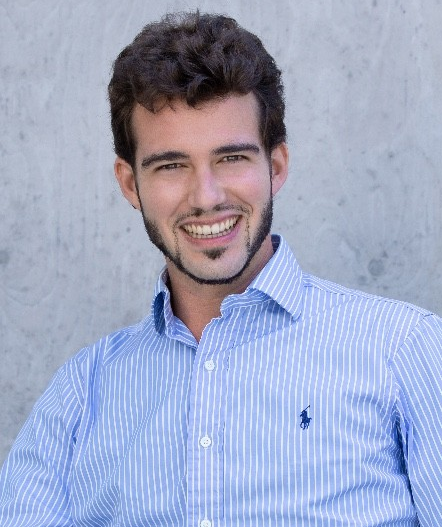 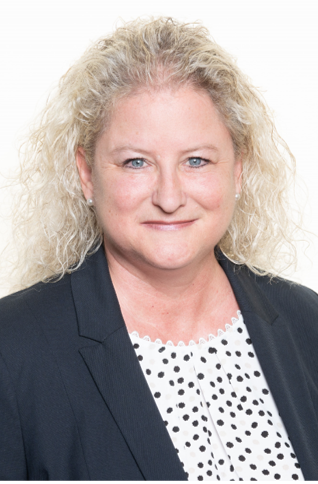 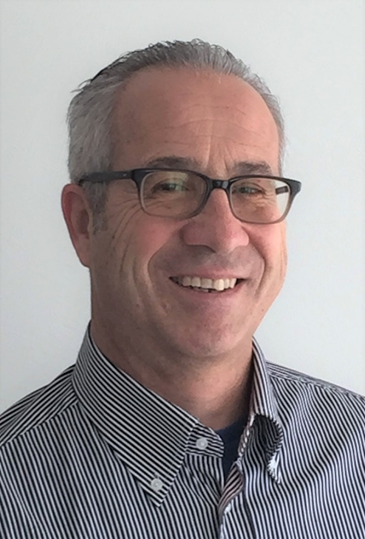 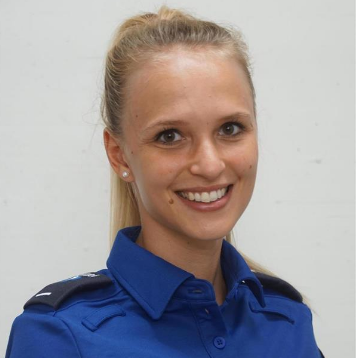 Mirjam Peter
Schulvorsteherin
Pier A. Chalfajew
Leiter Bildung
Michael Fux		Martina Hefti	
Schulleiter Fondli		Stadtpolizei/ 				Verkehrsinstruktorin
2
Schule Dietikon in Zahlen 2023/24  Stand September 2023
Schulpflege
Schulvorsteherin und
8 Schulpflegemitglieder
sowie
Schulraumbedarf in Planung (2024-35)
Sanierung/Erweiterung Schulhäuser Wolfsmatt/ Luberzen/Steinmürli/Fondli/Zentral
Schaffung temporärer Schul-/Betreuungsraum während Sanierungs-/Erweiterungsprojekten
Ersatz Pavillon Schulhaus Stierenmatt
Neubau Schulhaus Niderfeld mit 3-fach Turnhalle
6 Schuleinheiten
KiGa und Primarstufe: Fondli, Steinmürli, Stierenmatt, Wolfsmatt
KiGa, Primar- und Sekundarstufe:Zentral und Luberzen
davon 1 teilgebundene TagesschuleStierenmatt
2 Ausschüsse Schulpflege
Ausschuss Schüler/-innen
Ausschuss Personal
3er – Geschäftsleitung
Leiterin Schulverwaltung
Leiter Bildung 
Leiterin Pädagogische Dienste
177 Klassen
36 Kindergarten (inkl. Fokus-Kiga)
93 Primar (3 AufnahmeKl, 1 FamilienKl)
42 Sek (2 AufnahmeKl)
Budget 2023: CHF 76.5 Mio. (brutto)
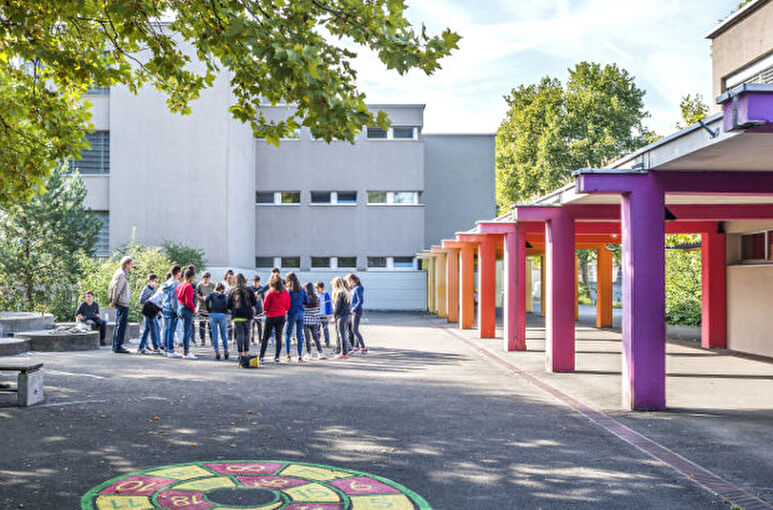 ~ 600 Mitarbeitende Schule 
Geschäftsleitung und Assistenz
Schulleitende und Assistenzen
Schulverwaltung, Schul-liegenschaften, Schulzahnklinik 
Fachpersonen Pädagogische Dienste
Lehrpersonen, Heilpädagogen, Therapeuten
Schulergänzende Betreuung
Klassenassistenzen
3’324 Schüler/-innen (SuS) 
643 Kindergarten
1’772 Primar
730 Sek
plus 179 externe SuS
84 Nationen - 43 Sprachen
2’800 Stunden Klassenbegleitungen (Senioren)
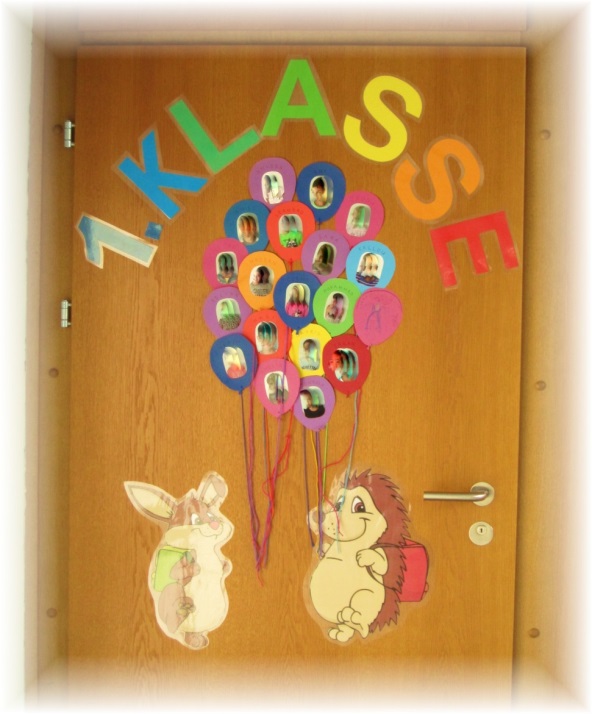 Sie erhalten Informationen…
über die Strukturen der Schule Dietikon und  die Standorte der   Schuleinheiten

über das Übertritts- und Zuteilungsverfahren vom Kindergarten in die Primarschule
 über den Unterricht in der ersten Klasse

Integration von Kindern mit besonderen Bedürfnissen

über das Angebot der Schulsozialarbeit (SSA)

über das Betreuungsangebot 

über weiterführende Angebote seitens der Schule
4
Fondli
Steinmürli
Zentral
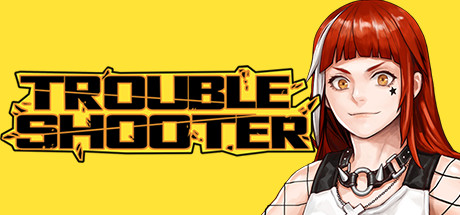 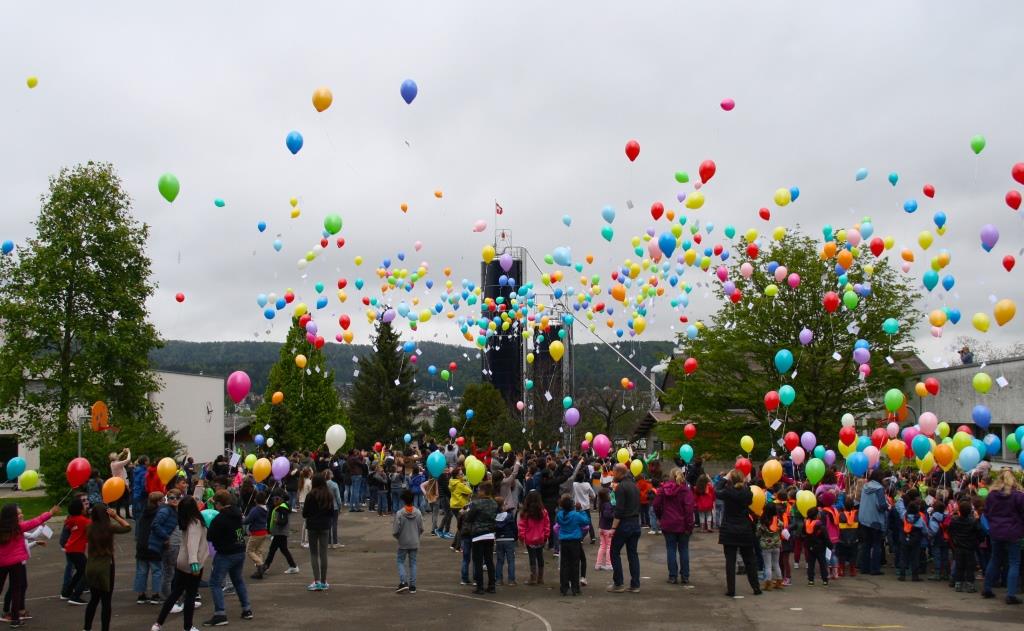 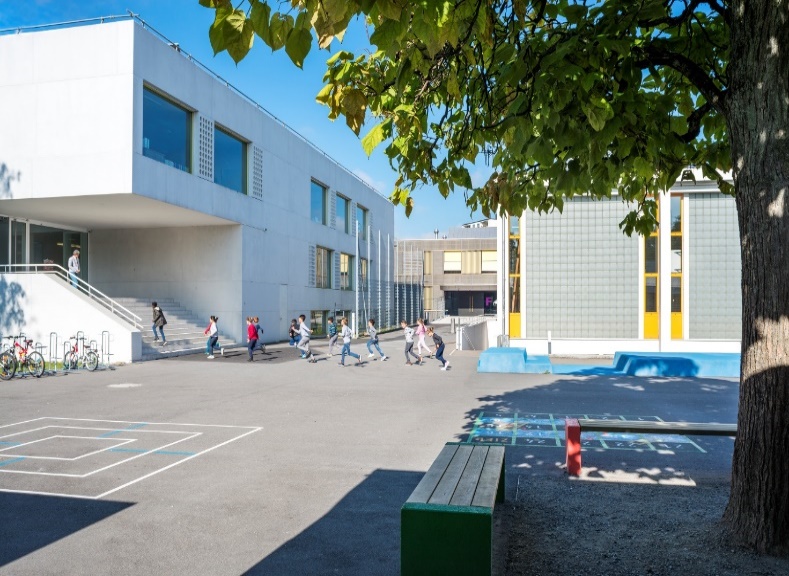 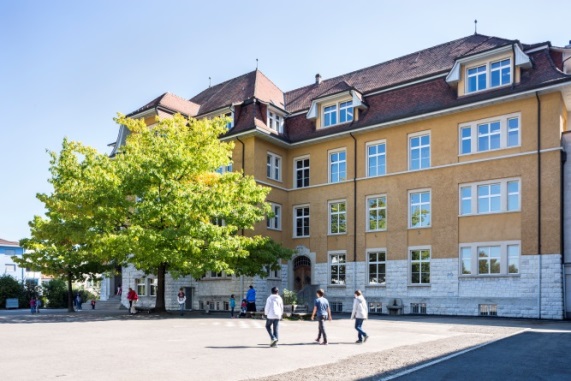 Luberzen
Stierenmatt
Wolfsmatt
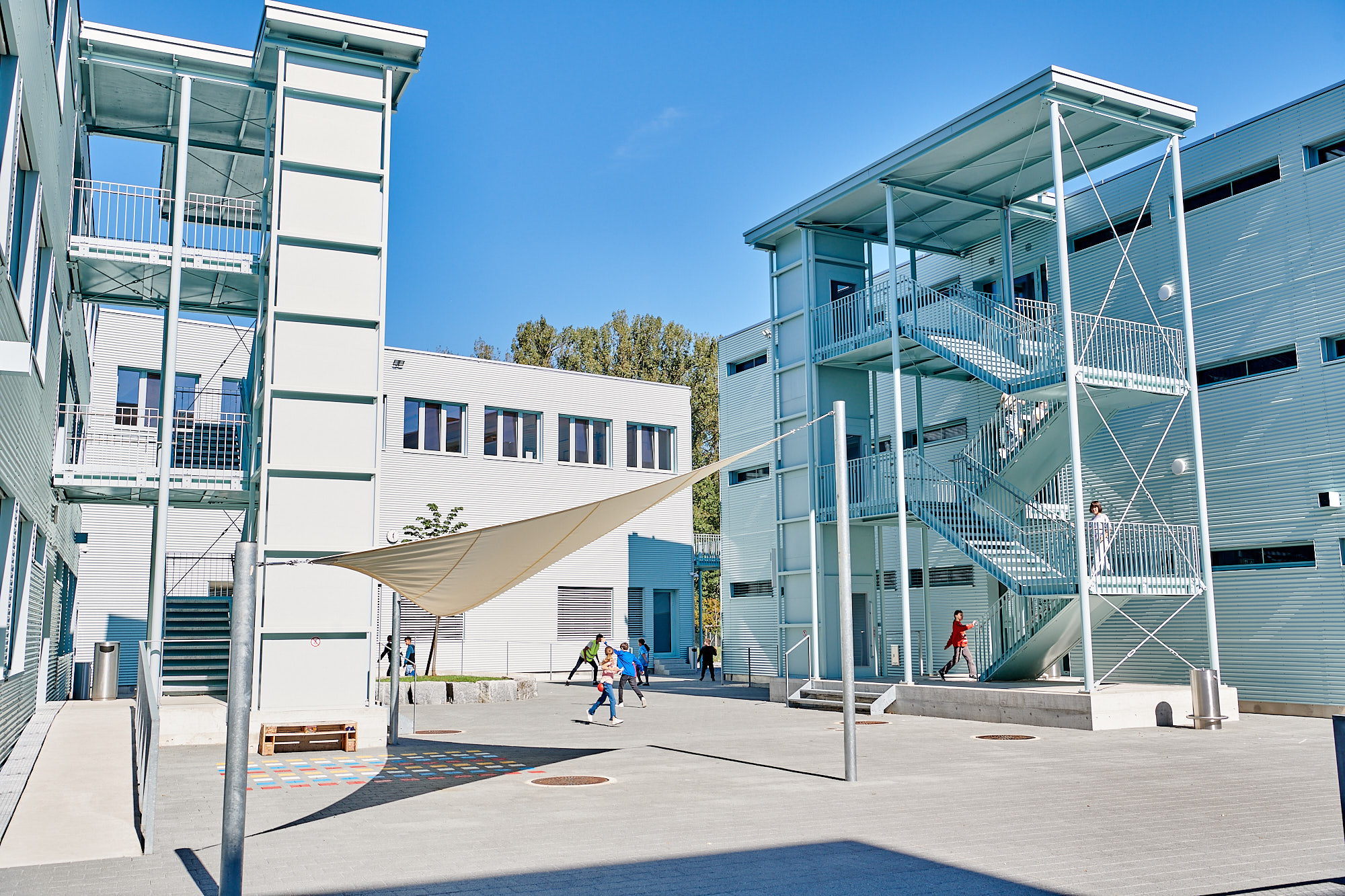 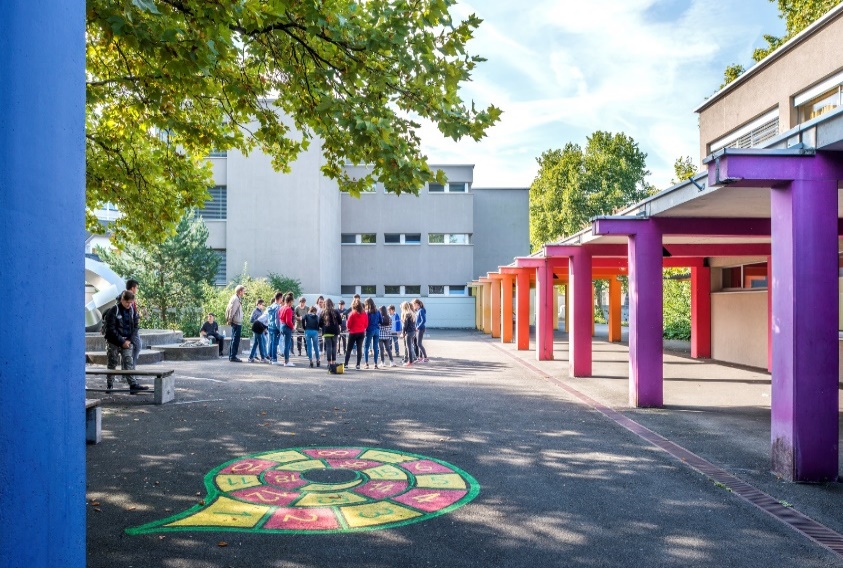 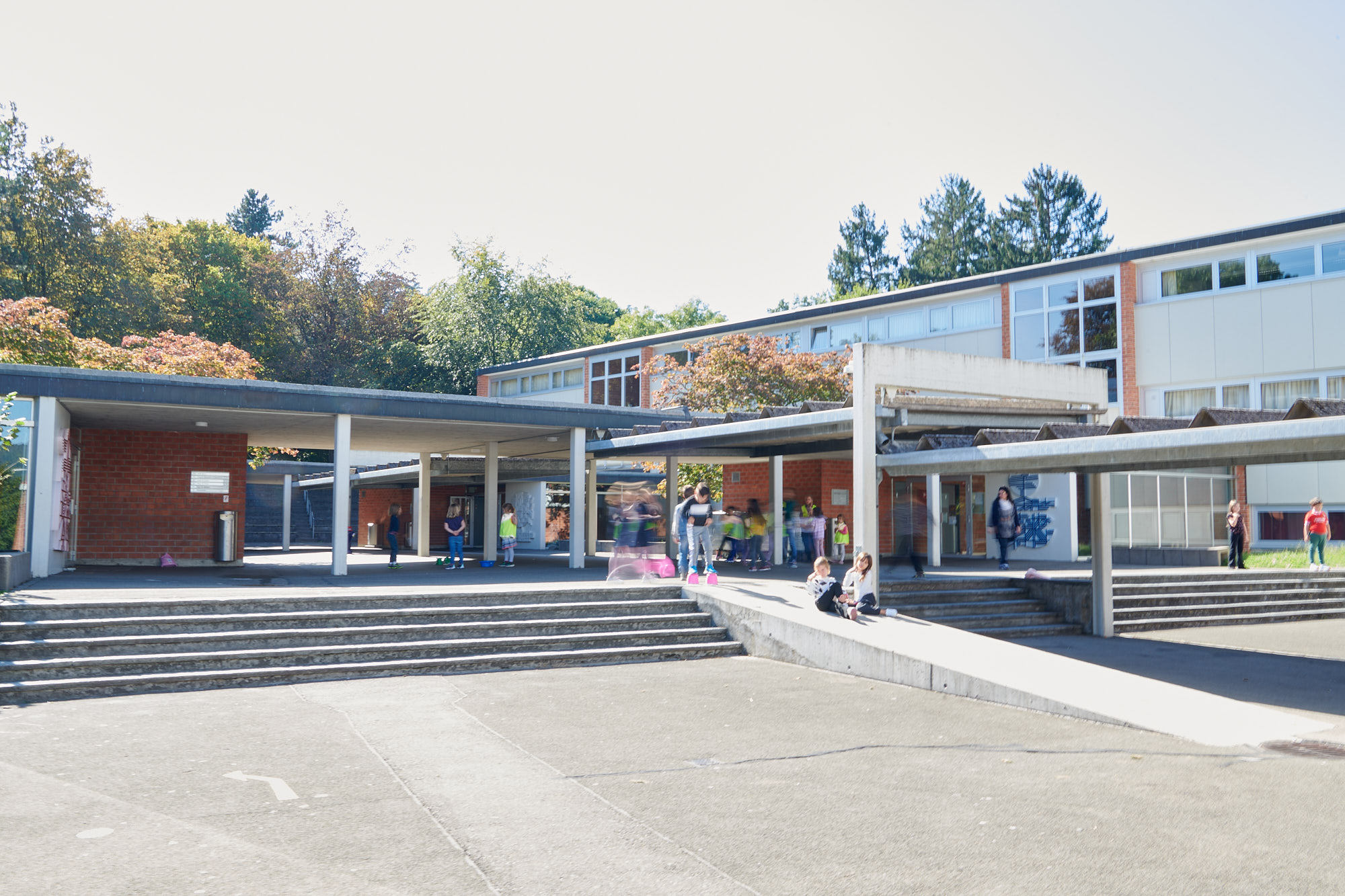 5
Patrizia Hüsser-Iuliano
Gemeinderat, Mitglied (die Mitte Dietikon)
So wie ich damals  besuchen nun meine beiden Söhne die Schule in Dietikon. 

Trotz aller Vorurteile, blicke ich zufrieden und glücklich auf meine Schulzeit zurück.

Es ist schön zu sehen, wie nun meine Kinder ihre Erfahrungen im Schulalltag sammeln und jeden Tag daran wachsen. 

Oftmals meinte ich mich zurück zu erinnern, dass es ähnliche Herausforderungen waren, die damals meine Eltern beschäftigten und mich heute. 

Dietikon befindet sich im Wandel. Unsere Kinder lernen bereits heute weltoffen zu sein und mit diesem Wandel flexibel umzugehen.

Mit all diesen Erfahrungen werden sie für ihre Zukunft gut gerüstet sein.   

Die vielen Einflüsse sowie die Bereitschaft Teil dieser Veränderung zu sein, machen Dietikon spannend und lebenswert zugleich.
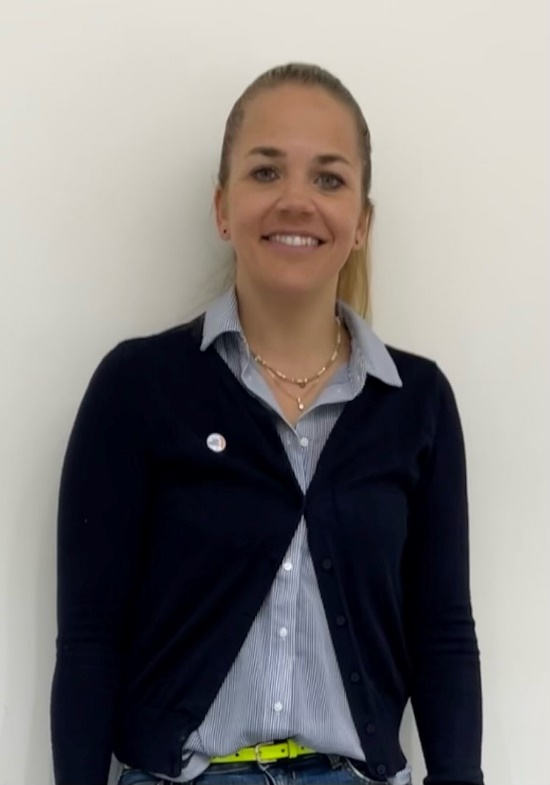 6
Die Strukturen der Schule Dietikon
Schulpflege
strategisch
Geschäftsleitung
operativ
Schulverwaltung
administrativ
Schuleinheiten
operativ
7
Standorte der Schuleinheiten
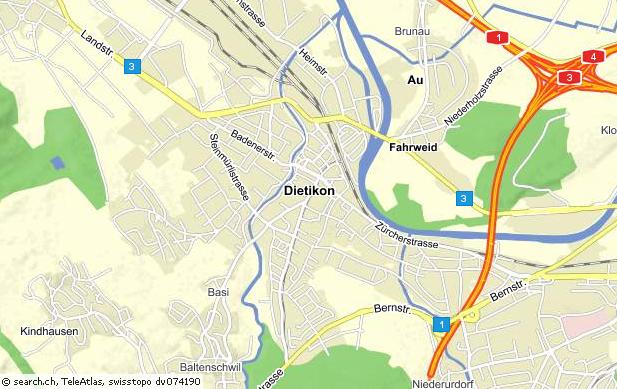 STT
FON
STM
ZEN
WOF
LUB
8
Der Übertritt in die Primarstufe
Zuteilung; Möglichkeiten, Verfahren, Kriterien 
Gesuche
Zeitplan
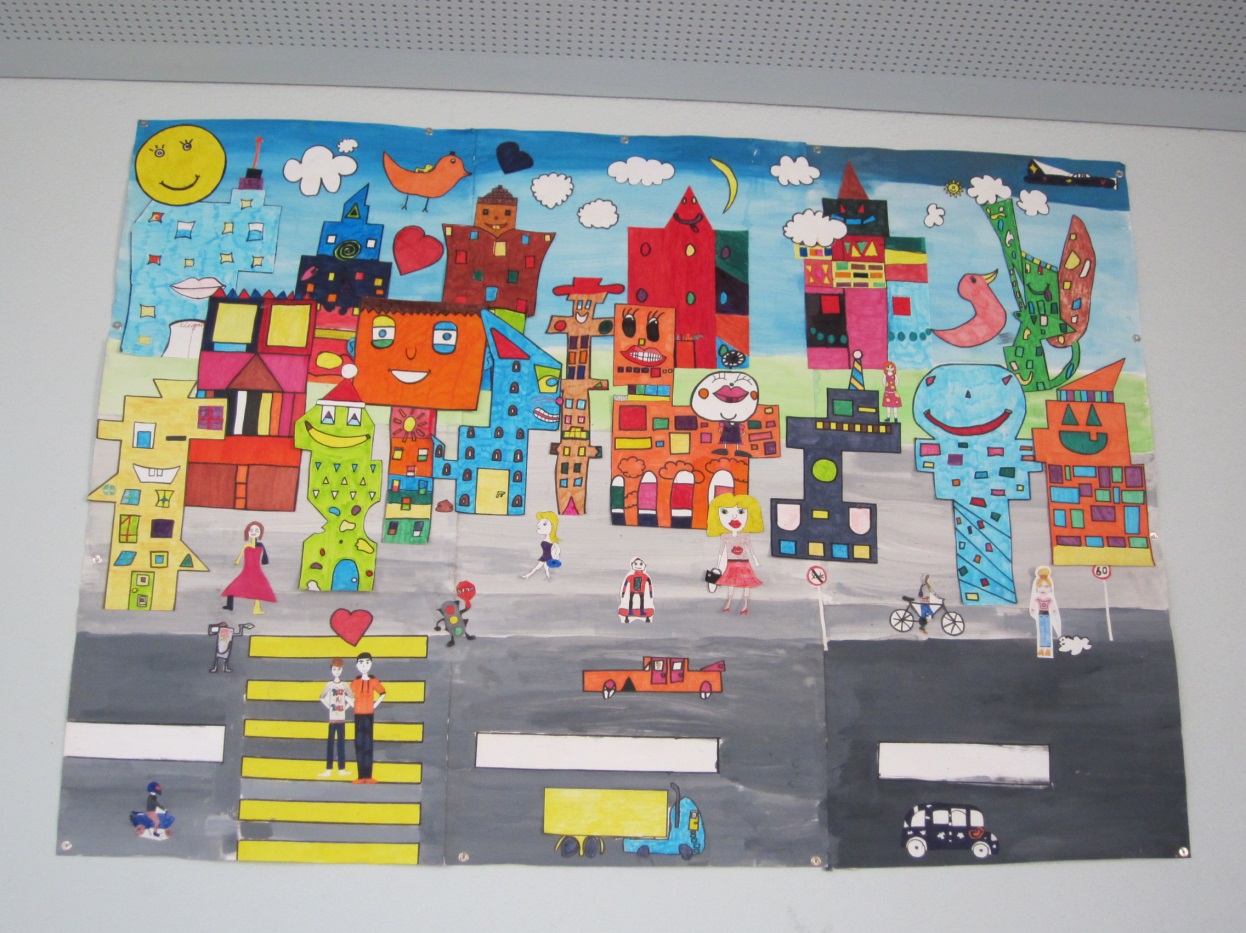 9
2 Zuteilungsmöglichkeiten gemäss Standortgespräch mit der Kindergarten-Lehrperson
Bei Uneinigkeit wird der Schulpsychologische Dienst beigezogen
10
Zuteilungsverfahren (VSG § 42)
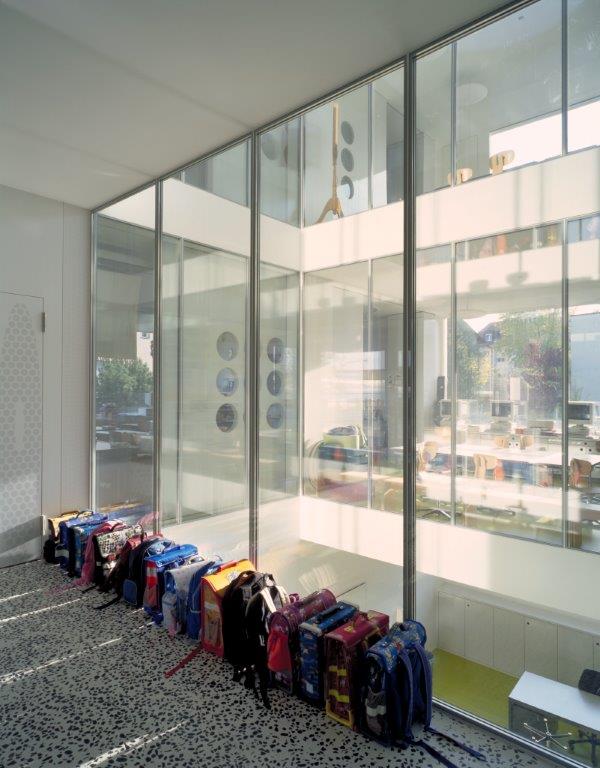 Schulhauszuteilung 
	 Schulverwaltung/Schulpflege
   
Klassenbildung 	 Schulleitungen
11
Zuteilungskriterien
zumutbarer Schulweg (Wohnadresse)
ausgeglichene Klassengrössen
gleichmässige Anzahl Mädchen/Knaben
gute Durchmischung nach Sprache und Konfession
12
Begründete Gesuche sind möglich…
schriftlich – ausführlich begründet 

  Termin: bis spätestens Ende der Sportferien (23.2.2024)

  Überprüfung durch die Schulpflege

 
Gründe für ein Gesuch:
Betreuungsunterstützung 
Schulpflichtige Geschwister 
Verkehrslage der Wohn- oder Betreuungsadresse
durch Arzt bescheinigte, gesundheitliche Einschränkung
13
Zeitplan
Schulhauszuteilung und Klassenbildung im April – Anfang Mai 2024

Versand Zuteilungsbriefe 10. Mai 2024

Einsprache-Möglichkeit innert 10 Tagen

Versand der Stundenpläne (durch die Lehrperson)
    07. Juni 2024
14
Was erwartet Ihr Kind in der 1. Klasse?
Neuer Schulweg
Neues Schulhaus, neue Klasse, neue Lehrperson
Neue Unterrichtsfächer
Schreiben – Lesen – Rechnen
Hausaufgaben
Mehr Selbstverantwortung
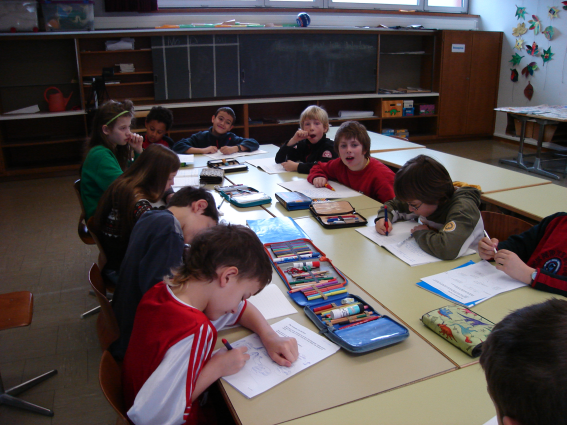 15
Was erwartet Sie als Eltern?
Die Kinder sollen aktiv durch die Schulzeit begleitet werden:
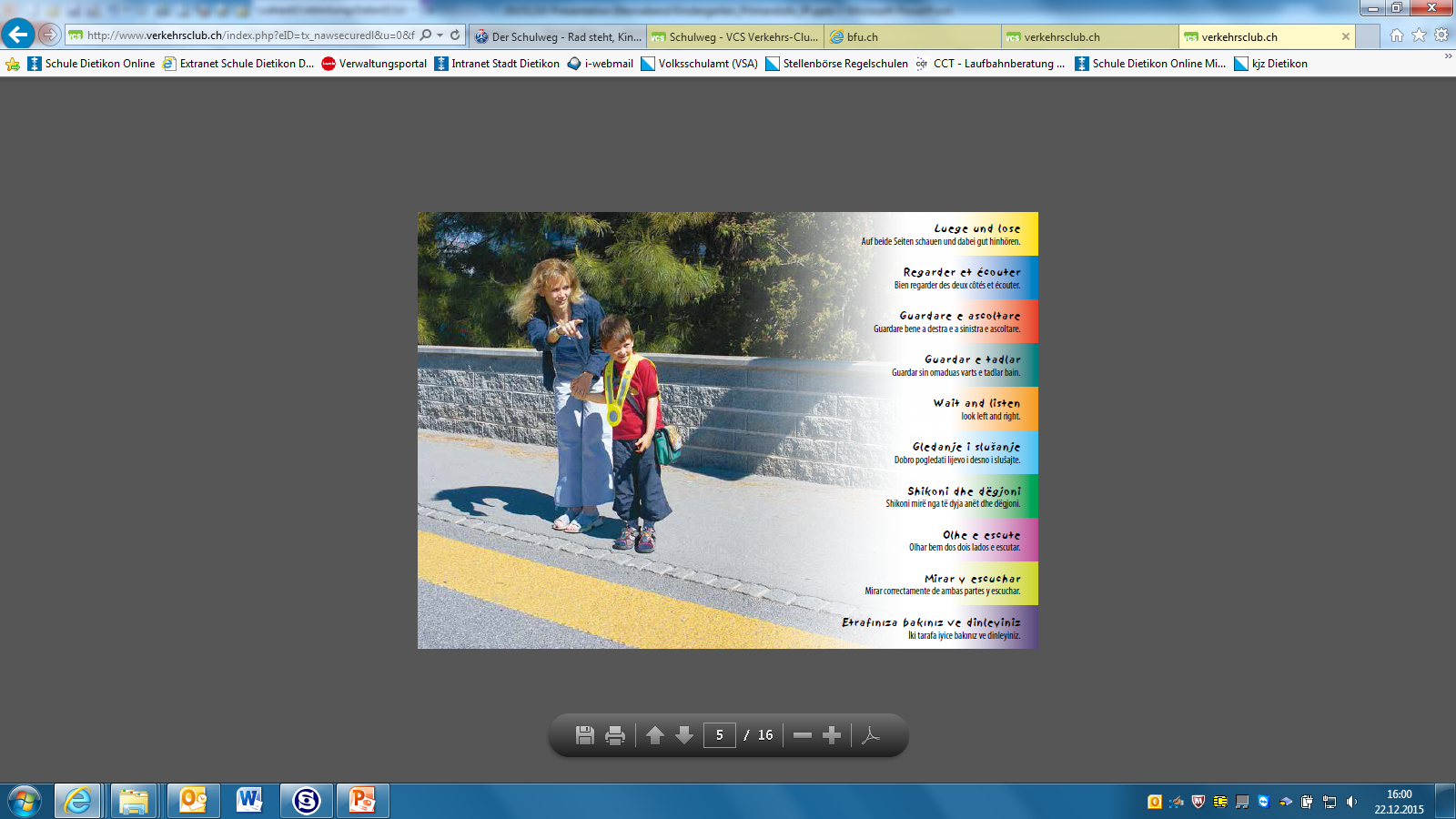 Kinder auf den neuen Schulweg vorbereiten
Stundenplan beachten
Informationen der Schule lesen
Termine einhalten
Elternabende besuchen
Bild: Touring Club Schweiz
16
Schulwegsicherheit
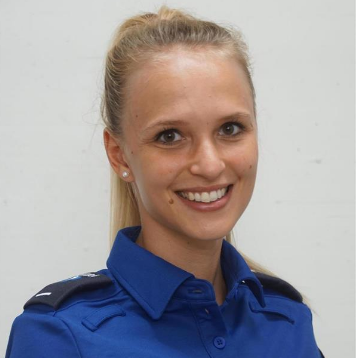 Martina Hefti, Verkehrsinstruktorin
Stadtpolizei Dietikon
Elternabend 1. Primarstufe SJ/2024/2025
Erfahrungen der Schülerinnen und Schüler
Neue soziale Herausforderungen
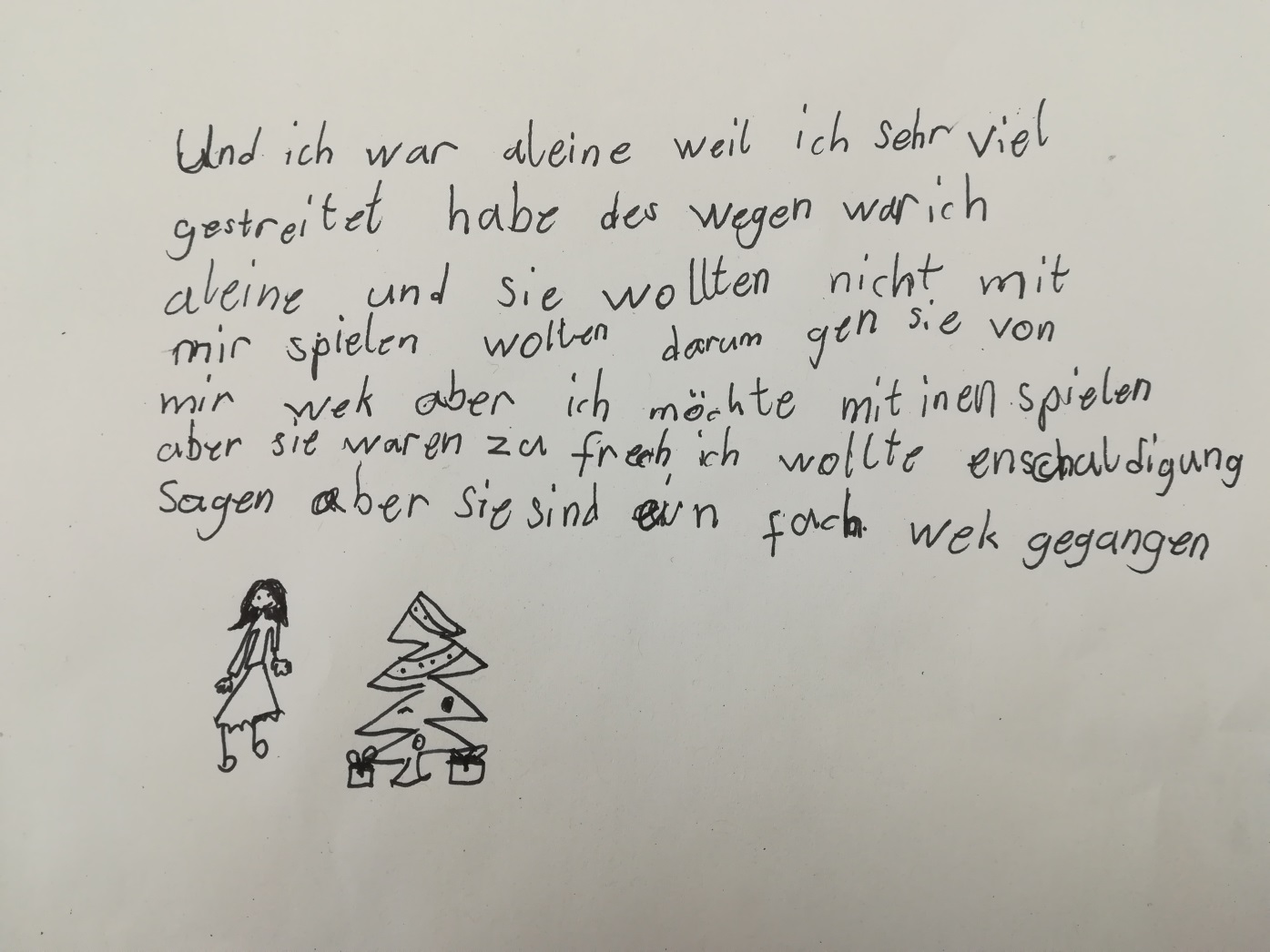 18
Erfahrungen der Schülerinnen und Schüler
Hausaufgaben
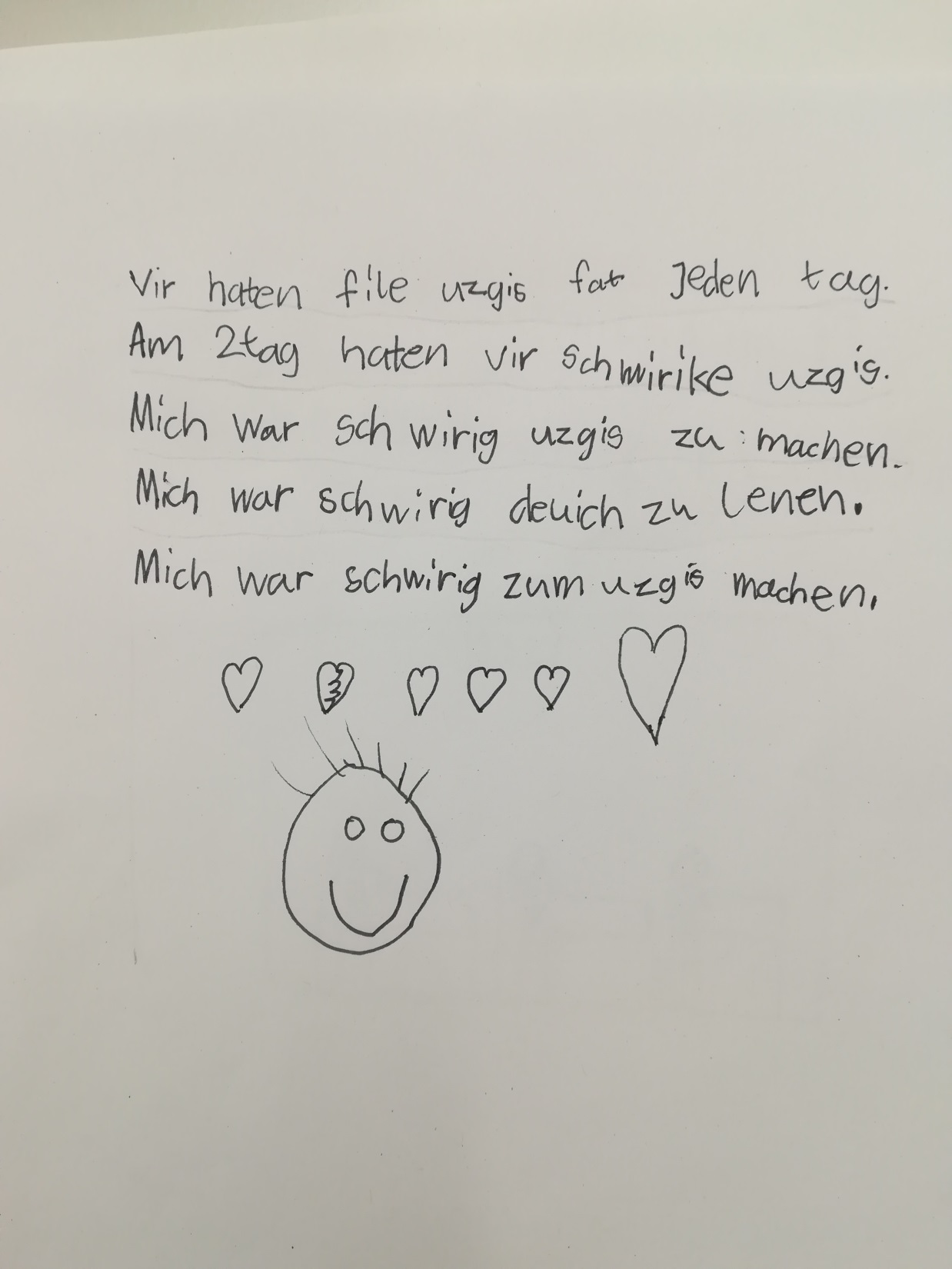 19
Erfahrungen der Schülerinnen und Schüler
neue Unterrichtssprache
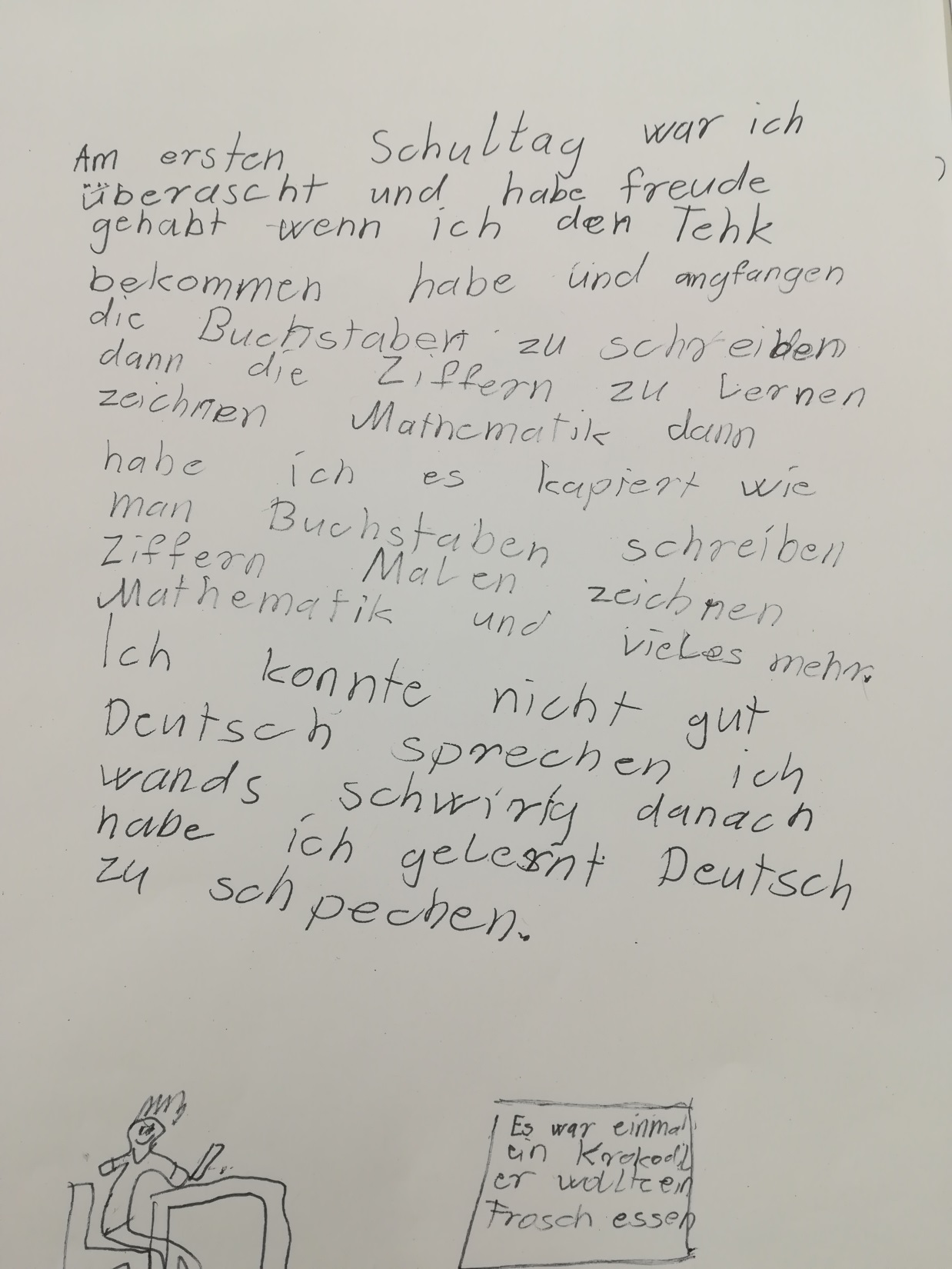 20
Der Unterricht in der ersten Klasse
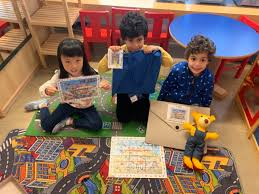 Anzahl 1. Klassen
Stundenplan
Unterrichtssprache
Musikalische Grundschule
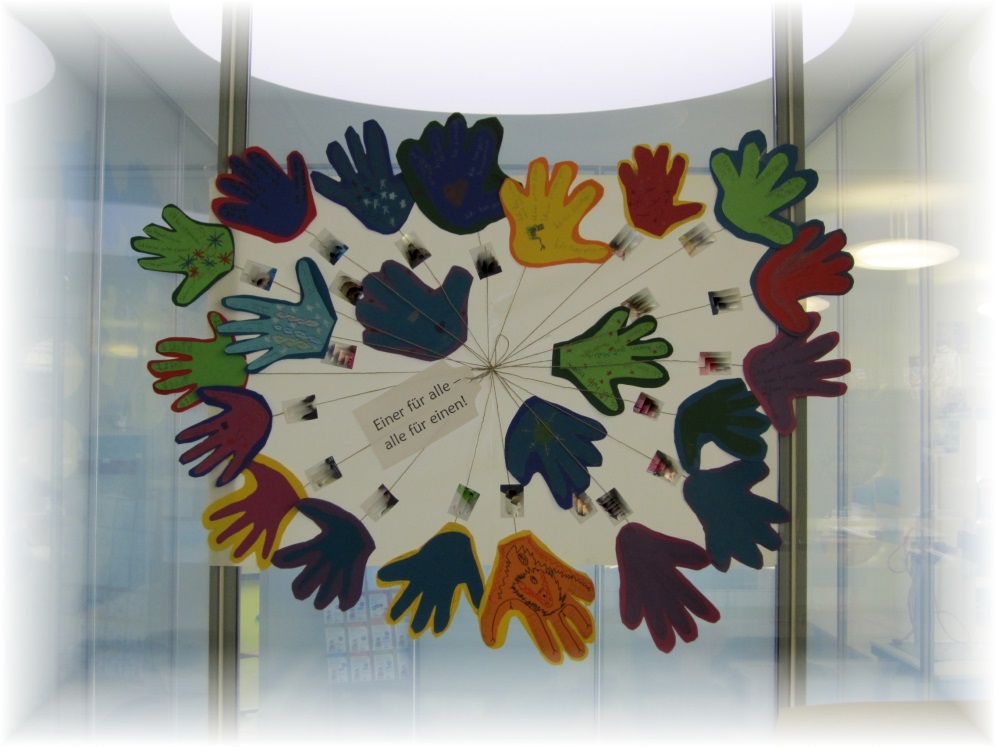 21
1. Klassen im neuen Schuljahr
Zentral 
☺ ☺
1.Klassen
Luberzen
☺ ☺
1.Klassen
Steinmürli  

☺ ☺ ☺ ☺ 
1.Klassen
Fondli  
☺ ☺ ☺  
1.Klassen
Stierenmatt 
☺ ☺ ☺ ☺ 
1.Klassen
Wolfsmatt 
☺ ☺ ☺ ☺
1.Klassen
19 Regelklassen (über 330 Kinder)
22
Stundenplanbeispiel mit 1 WL MGA und 1 WL Betreuung
23
Stundenplanbeispiel 1.Primarklasse
24
Deutsch im Unterricht
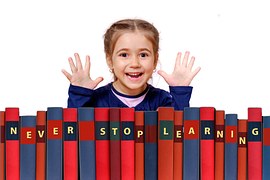 ist die Umgangs- und  Unterrichtssprache


  kann im DaZ-Unterricht gelernt und verbessert  werden
die Deutschkenntnisse werden mit einem Test, dem
     Sprachstandsinstrument (SSI), geprüft

Alle Informationen der Schule werden auf Deutsch verfasst. Falls Sie als Eltern Unterstützung bei der Übersetzung benötigen, wenden Sie sich an die Klassenlehrperson.
25
Förderung der Kinder
Klassenlehrperson plant und strukturiert den Unterricht so, dass die unterschiedlichen Voraussetzungen der Kinder berücksichtigt werden
Begabte Kinder haben die Möglichkeit, ein Projekt im  Rahmen der Begabungsförderung zu besuchen
Schülerinnen und Schüler mit einer Hochbegabung erhalten nach Abklärung des Schulpsychologischen Dienstes ein Mentorat
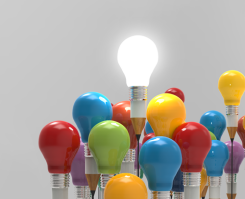 26
Sonderpädagogische Massnahmen
Integrative Förderung (IF)

 Therapien: Psychomotorik, Logopädie und Psychotherapie

 Aufnahmeunterricht DaZ

 Aufnahmeklassen (ab der 2. Klasse)

 Kleinklassen (ab der 2. Klasse)

 ISR

 Sonderschulung
27
Integrierte Sonderschulung (ISR)
Sonderschulung aufgrund verschiedener Einschränkungen/Beeinträchtigungen

Chancen der ISR: alle profitieren vom angepassten Unterricht, Förderung der sozialen Kompetenzen

Herausforderungen der ISR: Kinder mit ISR brauchen mehr Unterstützung z.B. eine Heilpädagogin oder Assistenz
28
Schulsozialarbeit (SSA)
Die Schulsozialarbeit bietet

Schülerinnen und Schülern Unterstützung und Beratung bei persönlichen und sozialen Problemen

Hilfestellung und Begleitung bei schwierigen Situationen in der Klasse und Mitarbeit bei Präventionsthemen

Elternberatung bei Erziehungsfragen
29
Betreuungsangebot
Anmeldeformulare für die Betreuungsangebote
können bei der Schulverwaltung an der Schöneggstrasse 30 bezogen oder unter www.schule-dietikon.ch heruntergeladen werden.
Anmeldeformulare für die Randzeiten 
(8.00-9.00 Uhr und 11.00-12.00 Uhr) 
Versand mit Stundenplan: 7. Juni 2024
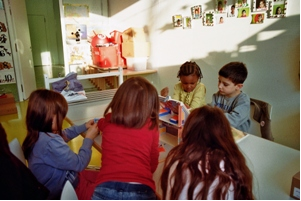 30
Betreuungsmodule
Während des Schulbetriebs von Montag - Freitag

Frühbetreuung (nur im Steinmürli, Stierenmatt, Wolfsmatt, Zentral, Limmatfeld) 

Frühbetreuung				06.45 – 08.00 Uhr   kostenpflichtig
Randzeitenbetreuung			08.00 – 09.00 Uhr   kostenlos
Randzeitenbetreuung			11.00 – 12.00 Uhr   kostenlos
Mittagsbetreuung 		            	12.00 – 13.30 Uhr   kostenpflichtig
Nachmittagsbetreuung			13.30 – 18.00 Uhr   kostenpflichtig
Abendbetreuung				15.20 – 18.00 Uhr   kostenpflichtig

Ferienbetreuung (9 Wochen)

Tagesbetreuung   				06.45 –  18.00 Uhr  kostenpflichtig

Die Kosten werden anhand Ihres Einkommens berechnet.
Betreuungsangebot – wichtig:
   Neuanmeldungen für Ihr Kind müssen frühzeitig bis spätestens 30. April 2024 eintreffen
   Bei rechtzeitiger Anmeldung wird ein Betreuungsplatz zugeteilt
31
Ferienplan www.schule-dietikon.ch
Schulbeginn Montag 19.08.2024
32
Musikalische Grundschule
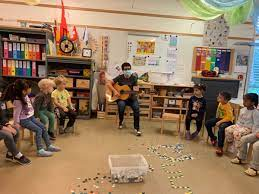 singen
 musizieren
 Musik hören
 soziales Lernen
für alle Kinder
 1 Lektion pro Woche
33
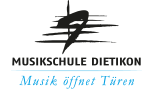 Instrumente kennenlernen 
			Samstag, 13. April 2024
			10.00 Uhr - 12.00 Uhr 
 
			im Schulhaus Zentral, Trakt C
		       	(Bremgartnerstrasse 15,8953 Dietikon)
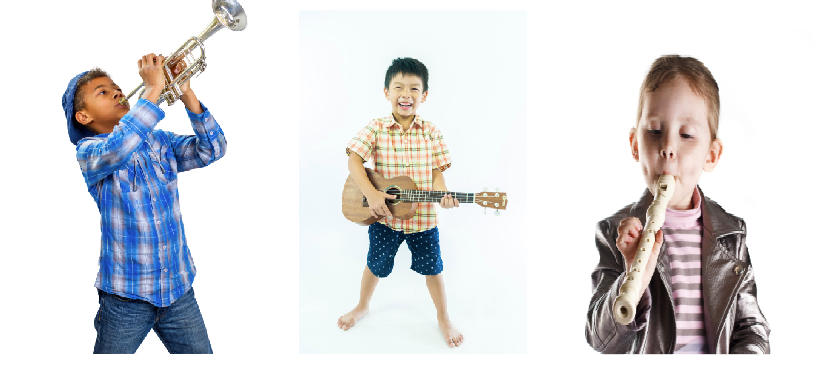 Weitere Informationen finden Sie auf:   
w w w . m u s i k s c h u l e – d i e t i k o n . c h
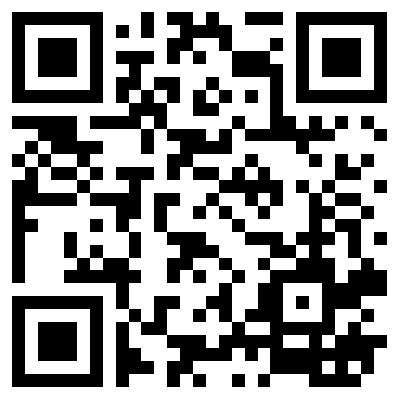 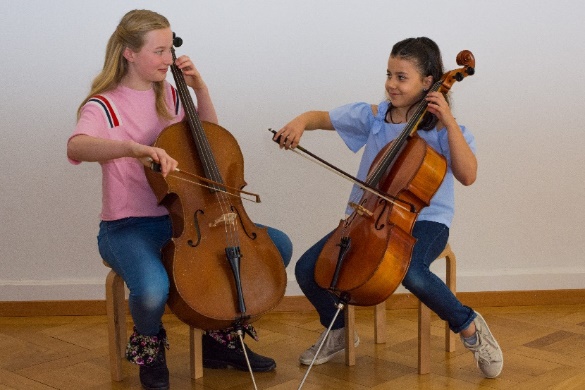 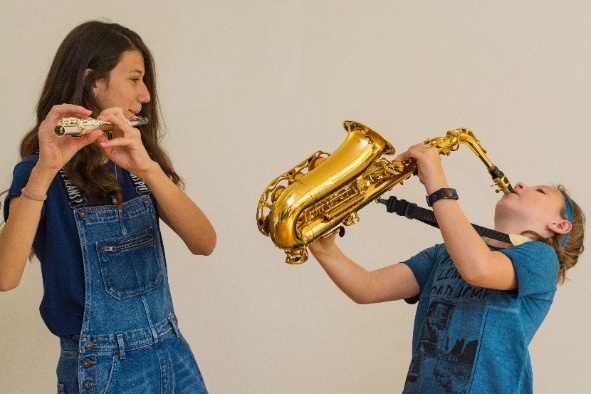 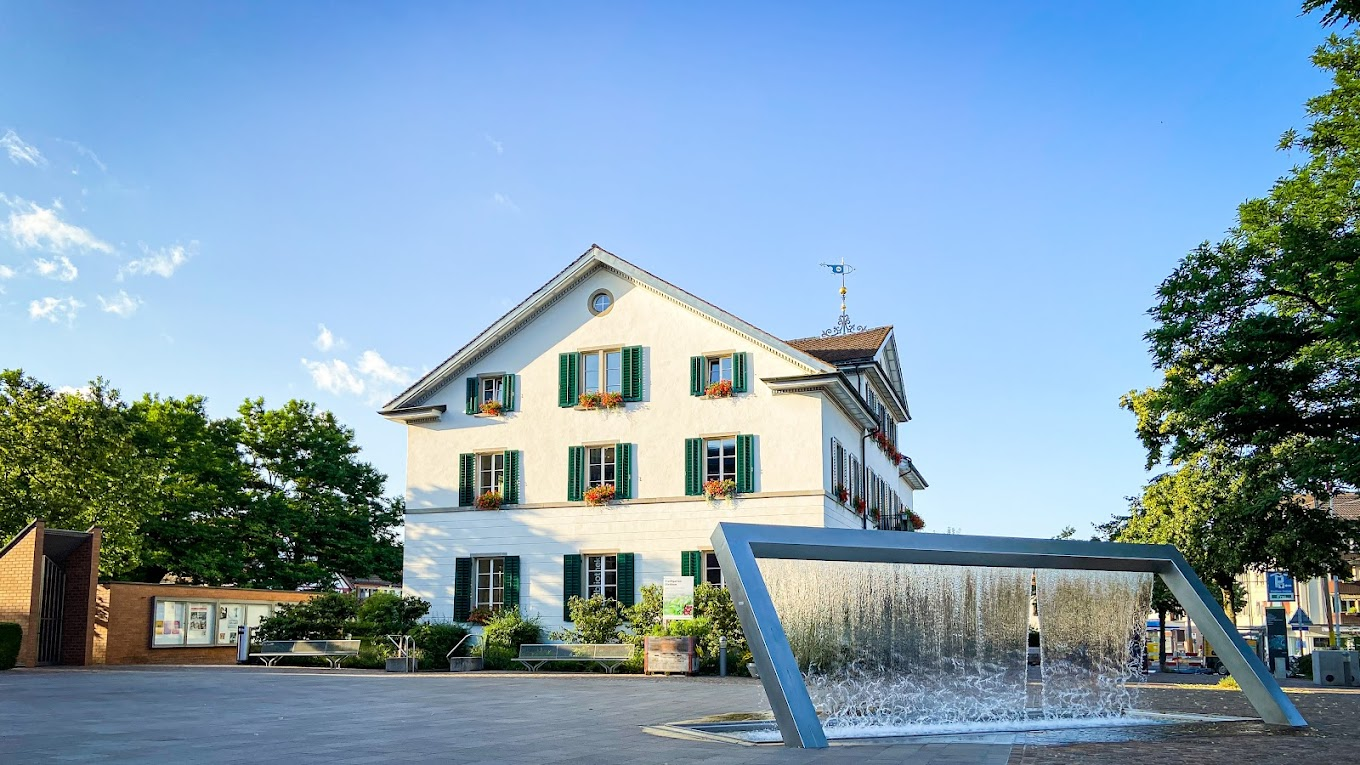 Stadt-und Regionalbibliothek Dietikon
Bremgartnerstrasse 20 
Tel: 044 744 36 36/ www.bibliothek-zh.ch/dietikonhtps://
Öffnungszeiten:
Mo/Di/Do:	9-12 00h /14-18 00h
Mi:	9-12 00h und 14-19 00h
Fr:	9-18 00h / Sa 10-13 00h
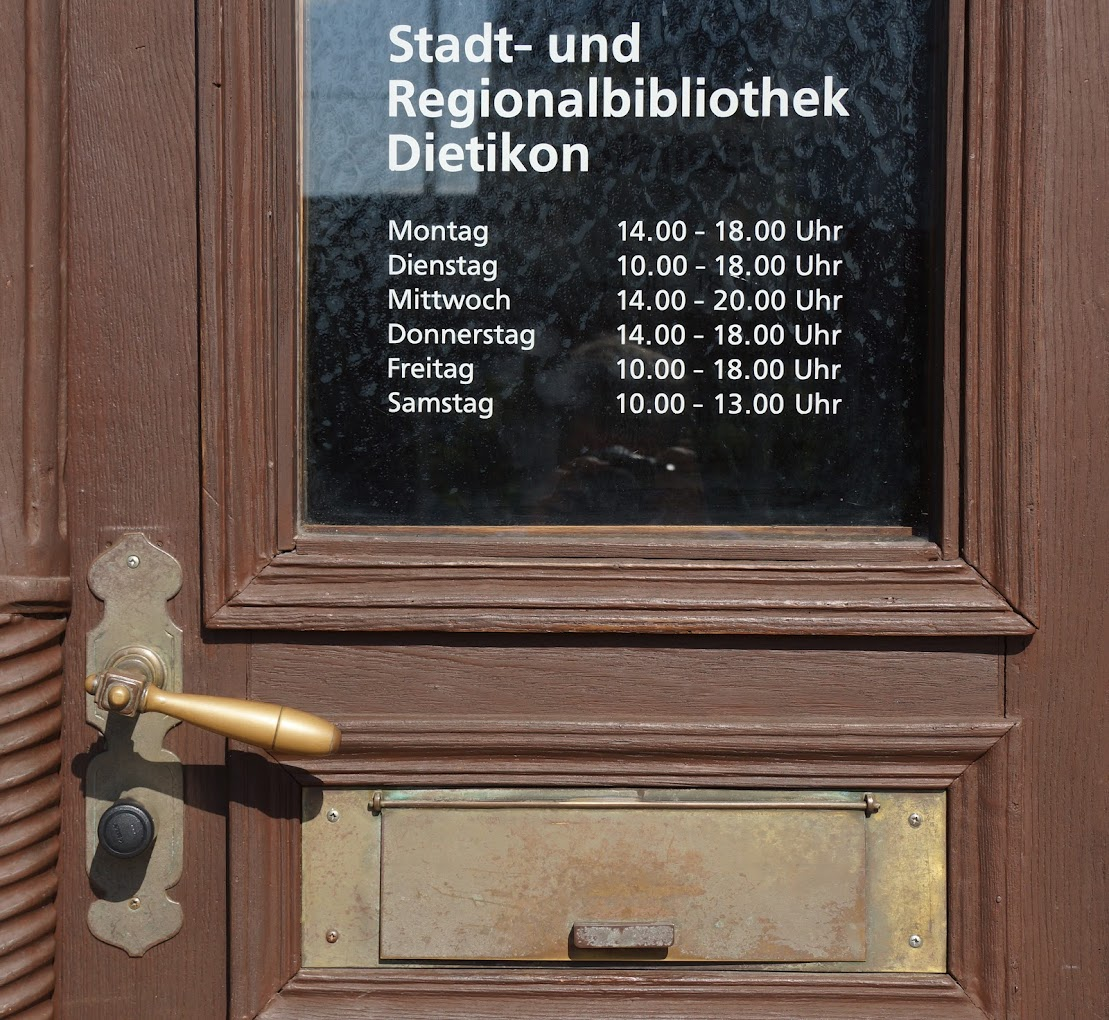 Medienangebot   
Sachliteratur
Belletristik unterhaltende Literatur
Bilderbücher und Comics
Sprachlernbücher
DVDs und Tonies
Hörbücher
Konsolenspiele
Gesellschaftsspiele
verschiedene digitale Angebote
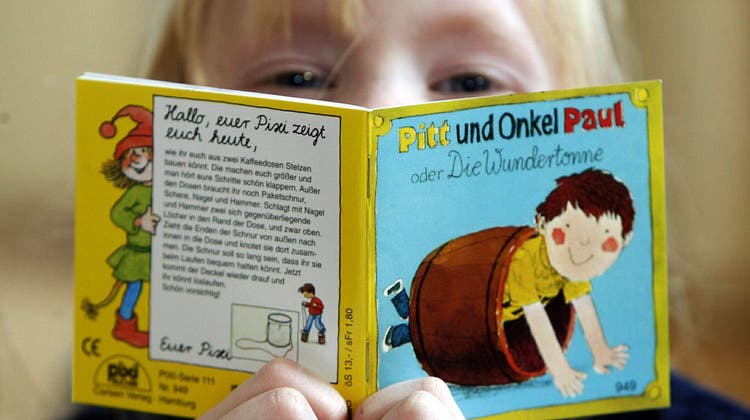 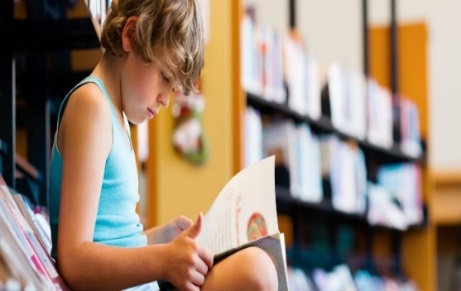 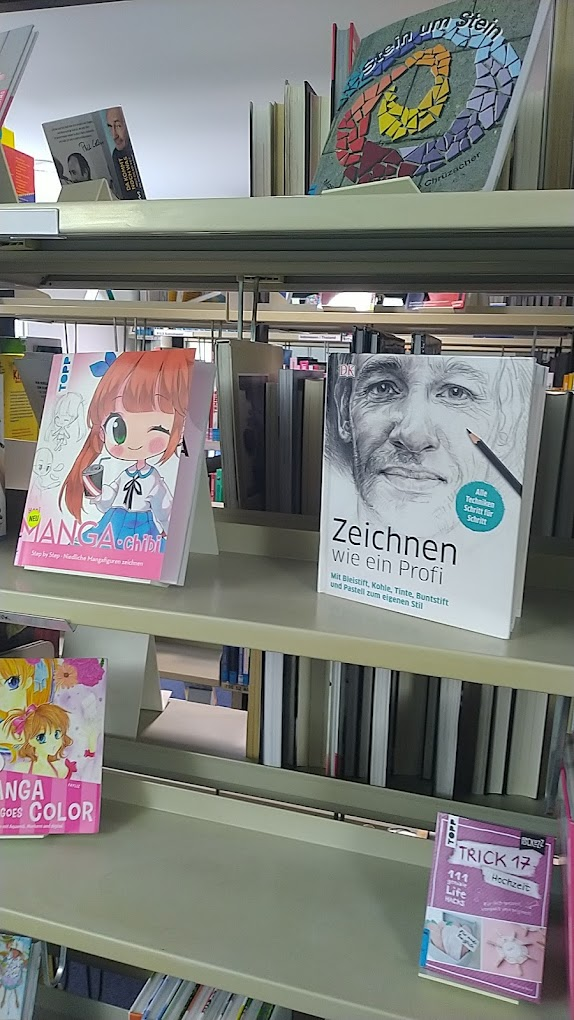 Anlässe 
Lesungen
Spielenachmittage
Kinderveranstaltungen
Bibliotheksführungen
      … und vieles mehr!!!!
Abokosten
Erwachsenen Jahres-Abo 40 .-
Familien Jahres- Abo 50.-
Kinder Jahres –Abo (bis 18J) 5.-
35
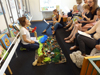 ?
Haben Sie noch Fragen?
Wir stehen Ihnen gerne zur Verfügung
Tel. Schulverwaltung:	044 744 36 60
Anschrift:			Schulverwaltung, Bremgartnerstr. 22, 8953 Dietikon
Schalter:			Schöneggstrasse 30, Dietikon
Mailadresse:		schulverwaltung@dietikon.ch
Ansprechperson: 		Frau S. Mingote, 044 744 36 61
Antworten von allgemeinem Interesse auf Ihre Fragen werden Mitte Februar 2024 auch auf der Homepage der Schule unter News aufgeschaltet sein.
https://www.schule-dietikon.ch/de/
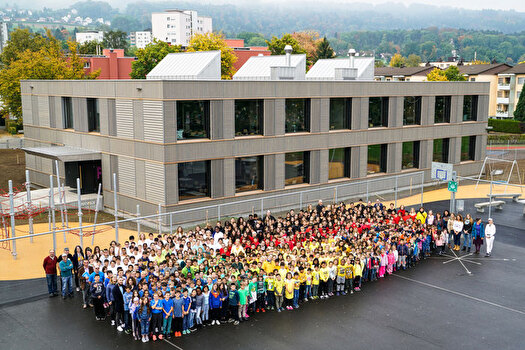 Herzlichen Dank für Ihre Aufmerksamkeit
37